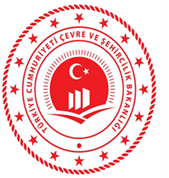 Çevre ve Şehircilik BakanlığıHARCAMA SÜRECİ
İLGİLİ MEVZUAT
Harcama Süreci
Harcama sürecinde görev alan görevliler, yetki ve sorumlulukları
Yüklenmeye girişilmesi
Ertesi yıla geçen yüklenme
Gelecek yıllara yaygın yüklenmeler
Ön ödeme
Kamu zararı
Harcama Yetkilileri Hakkında Genel Tebliğ
5018 sayılı Kamu Mali Yönetimi ve Kontrol Kanunu
Döner Sermaye İşletmesi Yönetmeliği
Ön Ödeme Usul ve Esasları Hakkında Yönetmelik
10.02.2021
1
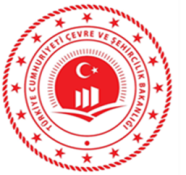 HARCAMA SÜRECİ
Bütçe Kanunu
(Ödenekler)
AHP/AFP
(Ödeneklerin 
Serbest Bırakılması)
Ödenek Gönderilmesi
(Taşra ve Yurtdışı)
Harcama Talimatı
(Harcama Yetkilisi)
Gerçekleştirme İşlemleri
(Fiyat araştırması, İhale, Maaş 
Bordrolarının Düzenlenmesi v.s.)
Ödeme Emri Belgesinin
Düzenlenmesi
(Ön Mali Kontrol)
Mali Hizmetler Biriminde 
Ön Mali Kontrol
(öngörülmüş ise)
Harcama Yetkilisinin 
Onayı
Muhasebe Yetkilisince 
Ödeme
Denetim
10.02.2021
2
10.02.2021
3
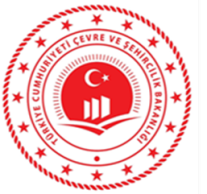 HARCAMA YETKİLİSİ  (5018/md.31)
10.02.2021
4
Genel Bütçe Kapsamındaki Kamu İdarelerinde Harcama Birimleri ve Harcama Yetkilileri
BAKAN YARD.
10.02.2021
5
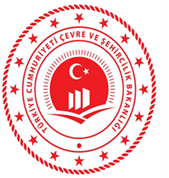 HARCAMA YETKİLİLERİ aynı zamanda İHALE YETKİLİSİDİR

(2 Seri No’lu Harcama Yetkilileri Genel Tebliği)
 (5018/md.31)
10.02.2021
6
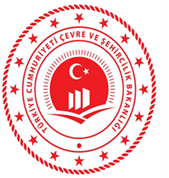 HARCAMA YETKİSİNİN BİRLEŞTİRİLMESİ(HARCAMA YETKİLİLERİ HAKKINDA GENEL TEBLİĞ 1)
10.02.2021
7
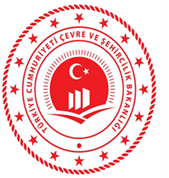 HARCAMA YETKİSİNİN BİRLEŞTİRİLMESİ
10.02.2021
8
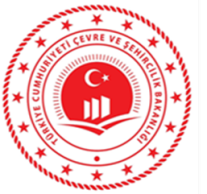 HARCAMA YETKİSİNİN DEVRİ (HARCAMA YETKİLİLERİ HAKKINDA GENEL TEBLİĞ 1)
Harcama yetkilileri, kamu hizmetlerinin etkili, ekonomik ve verimli bir şekilde sunulmasını sağlamak amacıyla aşağıda belirlenen sınırlar dahilinde harcama yetkisini devredebilirler. 
Merkez teşkilatı harcama yetkilileri bu yetkilerini yardımcılarına, yardımcısı olmayanlar ise hiyerarşik olarak bir alt kademedeki yöneticilere, 
Merkez dışı birimlerinde ise il müdürleri harcama yetkilerini yardımcılarına, 

kısmen veya tamamen devredebilirler.
10.02.2021
9
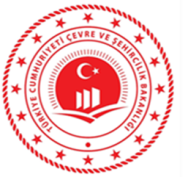 YETKİ DEVRİNİN SINIRI
Her bir harcama işlemi itibarıyla, 





Aşan harcamalara ilişkin harcama yetkisi hiçbir şekilde devredilemez.
10.02.2021
10
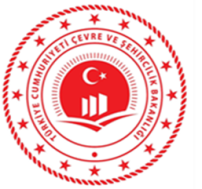 YETKİ DEVRİNİN ŞARTLARI
10.02.2021
11
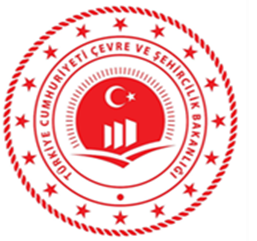 HARCAMA YETKİLİSİNİN SORUMLULUĞU 5018/md.31
Harcama yetkilileri bütçede öngörülen ödenekleri kadar harcama yapabilir. 
Harcama talimatlarının bütçe ilke ve esaslarına, kanun, tüzük ve yönetmelikler ile diğer mevzuata uygun olmasından,
Ödeneklerin etkili, ekonomik ve verimli kullanılmasından, 
                      ÜST YÖNETİCİYE karşı sorumludurlar.
10.02.2021
12
CUMHURBAŞKANI
10.02.2021
13
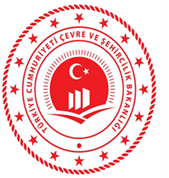 HARCAMA  TALİMATI5018/md.32
Bütçelerden harcama yapılabilmesi, harcama yetkilisinin harcama talimatı vermesiyle mümkündür. 
HARCAMA TALİMATLARINDA:
Hizmet gerekçesi, 
Yapılacak işin konusu ve tutarı/süresi,
Kullanılabilir ödeneği, 
Gerçekleştirme usulü,
Bütçe tertibi
Gerçekleştirmeyle görevli olanlara ilişkin bilgiler yer alır.
10.02.2021
14
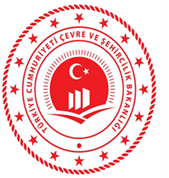 HARCAMA YETKİLİSİ Döner Sermaye İşletmesi Yönetmeliği (md.15)(2011/28156 )
10.02.2021
15
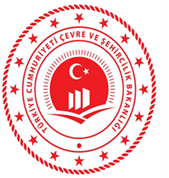 HARCAMA YETKİLİSİ MUTEMEDİ
10.02.2021
16
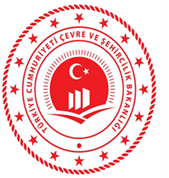 GİDERİN GERÇEKLEŞTİRİLMESİ5018/md. 33
10.02.2021
17
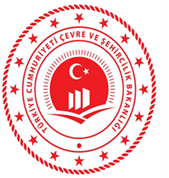 GERÇEKLEŞTİRME GÖREVLİSİ(5018/md. 33) Döner Sermaye İşletmesi Yönetmeliği (md.16)(2011/28156 )
Harcama talimatı üzerine;

 İşin yaptırılması
 Mal veya hizmetin alınması
 Teslim almaya ilişkin işlemlerin yapılması
 Ödeme için gerekli belgelerin

hazırlanması görevlerini yürüten görevlilerdir.



Ödeme emri belgesinin ve harcama sürecindeki diğer belgelerin doğruluğundan ve mevzuata uygunluğundan harcama yetkilisi ile birlikte sorumludur.
10.02.2021
18
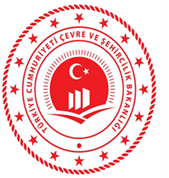 GERÇEKLEŞTİRME GÖREVLİSİ
Harcama yetkilileri, yardımcıları veya hiyerarşik olarak kendisine en yakın üst kademe yöneticileri arasından bir veya daha fazla sayıda gerçekleştirme görevlisini ödeme emri belgesi düzenlemekle görevlendirir. 
Gerçekleştirme görevlileri, ödeme emri belgesi ve eki belgeler üzerinde ön malî kontrol yaparlar. 
Bu gerçekleştirme görevlileri tarafından yapılan kontrol sonucunda, ödeme emri belgesi üzerine “Kontrol edilmiş ve uygun görülmüştür” şerhi düşülerek imzalanır.
10.02.2021
19
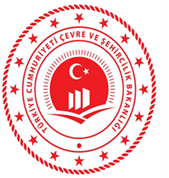 MUHASEBE HİZMETİ VE 5018/md. 61
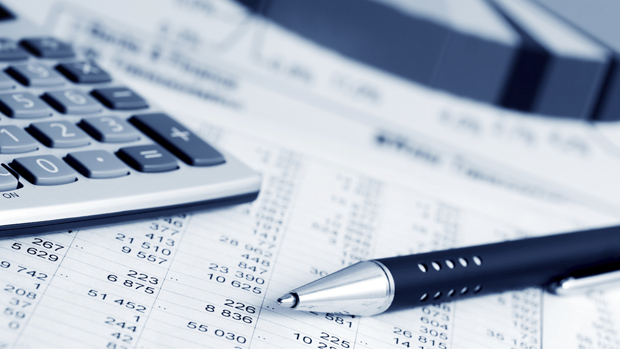 10.02.2021
20
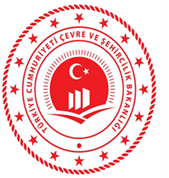 MUHASEBE YETKİLİSİ(5018/md. 61) (Döner Sermaye İşletmesi Yönetmeliği (md.18-21)(2011/28156 )
ÖDEME BELGELERİNDE
 Yetkililerin imzası
 İlgili mevzuatında sayılan belgelerin tamam olması 
 Maddi hata bulunup bulunmadığı  
 Hak sahibinin kimliği yönlerinden 
kontrol yapan, ödemeyi gerçekleştiren ve muhasebe kayıtlarını tutan kişidir.
10.02.2021
21
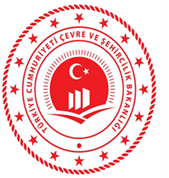 MUHASEBE YETKİLİSİ
HAZİNE VE MALİYE BAKANLIĞI
GENEL BÜTÇE KAPSAMINDAKİ KAMU İDARELERİNDE
DİĞER KAMU İDARELERİNDE
ÜST YÖNETİCİLER
TARAFINDAN ATANIR.
10.02.2021
22
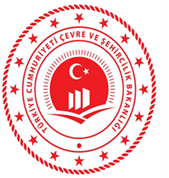 MUHASEBE YETKİLİSİ SORUMLULUKLARI
10.02.2021
23
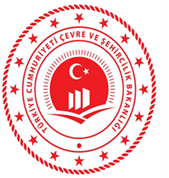 MUHASEBE YETKİLİSİ
Muhasebe yetkilileri, ilgili mevzuatında düzenlenmiş belgeler dışında belge arayamaz. 
Yukarıda sayılan konulara ilişkin hata veya eksiklik bulunması halinde ödeme yapamaz.
10.02.2021
24
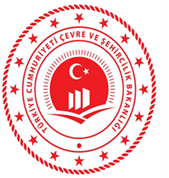 BİRLEŞEMEYECEK GÖREVLER 5018/md.60
Harcama Yetkilisi                 Muhasebe Yetkilisi aynı kişi olamaz
Ön mali kontrol görevi yapan       mali karar ve işlemlerin hazırlanması ve uygulanması aşamalarında görevlendirilemezler.
İhale Komisyonu              Muayene ve kabul komisyonunda görev alamaz.
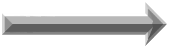 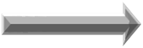 10.02.2021
25
10.02.2021
26
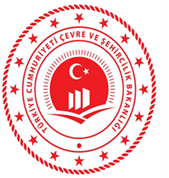 YÜKLENMEYE GİRİŞİLMESİ(50018/md.26)
Yüklenme; Sözleşme esaslarına veya kanun hükmüne dayanılarak iş yaptırılması, mal veya hizmet alınması karşılığında geleceğe yönelik bir ödeme yükümlülüğüne girilmesidir.
Bütçede yeterli ödeneği bulunmayan işler için yüklenmeye girişilemez.
Yüklenme süresi mali yılla sınırlıdır. 
Yüklenmeye girişilen tutara ait ödenekler saklı tutulur; başka iş yaptırılması, mal veya hizmet alınması için kullanılamaz.
10.02.2021
27
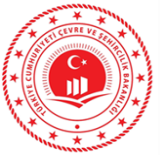 Ertesi Yıla Geçen Yüklenme(5018/md 27) (Döner Sermaye Yönetmeliği md. 35)
Şartları; niteliğinden dolayı mali yılla sınırlı tutulamayan ve sürekliliği bulunan, iş ve hizmetler için, 
    - her iş itibarıyla, bütçelerinde öngörülen ödeneklerin yüzde ellisini,
    - izleyen yılın Haziran ayını geçmemek ve 
    - süresi 12 ayı aşmamak üzere, 
    - ilgili üst yöneticinin onayıyla, 
ertesi yıla geçen yüklenmelere girişilebilir. 
Örnek: (Yiyecek, yakacak, akaryakıt ve madeni yağ ihtiyaçları temini ,süreli yayın alımı, taşıma, koruma ve güvenlik, temizlik ve yemek hizmetleri …)
10.02.2021
28
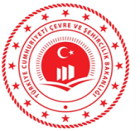 Gelecek Yıllara Yaygın Yüklenmeler (5018/md.28)  (Döner Sermaye İşletmesi Yönetmeliği md. 36)
Bir malî yıl içinde tamamlanması mümkün olmayan yatırım projeleri için gelecek yıllara yaygın yüklenmeye girişebilir. 
Yılı bütçesinde ödeneği bulunması
 Hazine ve Maliye Bakanlığının uygun görüşünün alınması kaydıyla; 
Satın alma suretiyle edinilmesi ekonomik olmayan her türlü makine-teçhizat, cihazlar ve taşıtlar ile hava ambulansı ve yangınla mücadele amacıyla hava ve deniz araçlarının kiralanması veya finansal kiralama suretiyle temini; temizlik, yemek, koruma ve güvenlik ile personel taşıma hizmetleri 
Süresi 3 yılı geçmemek, finansal kiralama suretiyle temin edileceklerde ise 4 yıl olmak üzere
 Üst yöneticinin onayıyla 
gelecek yıllara yaygın yüklenmeye girişilebilir
10.02.2021
29
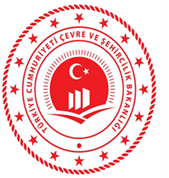 Giderlerin  Ödenme  Sırası5018/md. 34
Nakit mevcudunun tüm ödemeleri karşılayamaması halinde giderler; muhasebe kayıtlarına alınma sırasına göre ödenir.
Ancak;
Kanunları gereğince diğer kamu idarelerine ödenmesi gereken vergi, resim, harç, prim, fon kesintisi, pay vb. tutarlara,
Tarifeye bağlı ödemelere,
İlama bağlı borçlara,
Ödenmemesi halinde gecikme cezası, faiz gibi ek yük getirecek borçlara,
Emanet hesaplarındaki tutarlara öncelik verilir.
10.02.2021
30
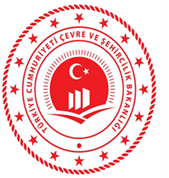 ÖN ÖDEME(5018/md. 35) (Ön Ödeme Usul ve Esasları Hakkında Yönetmelik)
10.02.2021
31
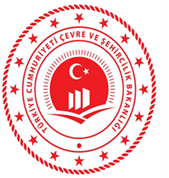 ÖN ÖDEME (Döner Sermaye İşletmesi Yönetmeliği md. 40)
Ancak, yılları Merkezi Yönetim Bütçe Kanununda gider türleri itibarıyla belirlenen avans üst sınırları, işletme için 5 katı olarak uygulanır.
İşletmece yürütülecek proje niteliğindeki işlerle ilgili olarak avans limiti, harcama yetkilisinin onayıyla 10 katına kadar artırılabilir
10.02.2021
32
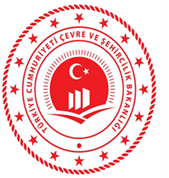 ÖN ÖDEME
Ön ödemeler hangi iş için verilmiş ise yalnızca o işte kullanılır.
Mahsup işlemi yapılmadıkça aynı iş için yeni bir ön ödeme yapılamaz.

Ayrıca, ön ödemenin kesin ödemeye dönüştürülmesinde verilen avansın veya açılan kredinin mahsubunda kullanılacak gerçekleştirme belgelerinin,
MERKEZÎ YÖNETİM HARCAMA BELGELERİ YÖNETMELİĞİNDE  
öngörülen belgelerden olması esastır.
10.02.2021
33
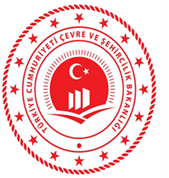 AVANS
Avans, işi yapacak, mal veya hizmeti sağlayacak olan kişi veya kuruluşa ödenmek üzere, doğrudan mutemede verilir. 
Avansın verildiği tarihten önceki bir tarihi taşıyan harcama belgeleri avansın mahsubunda kabul edilemez.
Mutemetler avans almadan harcama yapamaz, muhasebe biriminin veznesi veya banka hesabından başka hiçbir yerden, hiçbir nam ile para alamazlar.
İlgili kanunlarında hüküm bulunması halinde, görevlilere yolluk ve diğer giderleri karşılığı avans verilebilir. Bu avansların tutarı ve mahsup süreleri özel kanunlarındaki hükümlere tabidir.
Ödeme gününden önce ödenmesine karar verilen maaş ve ücretler avans olarak verilebilir.
 Yılları merkezi yönetim bütçe kanununda belirlenen tutara kadar olan yapım işleri, mal ve hizmet alımları, yabancı konuk ve heyetlerin ağırlanmasına ilişkin temsil, ağırlama giderleri ile benzeri giderler,
10.02.2021
34
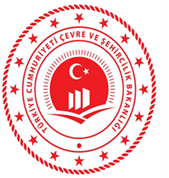 BÜTÇE DIŞI AVANS
Sözleşmelerinde belirtilmek ve karşılığında aynı tutarda teminat alınmak koşuluyla yüklenicilere;
Mal ve hizmet alımlarında yüklenme tutarının yüzde 10’una, 
Yapım işlerinde ise yüklenme tutarının yüzde 15’ine kadar bütçe dışı avans verilebilir. 
Yukarıda belirtilen oranların üzerinde avans verilmesini zorunlu kılan durumlarda; Hazine ve Maliye Bakanlığının uygun görüşü, yüklenme tutarının yüzde 30’unu aşmamak üzere belirlenecek oranda bütçe dışı avans verilebilir.
Verilen avanslar karşılığında alınan teminatlar, yüklenicinin talebi halinde mahsup edilen tutarda serbest bırakılır veya iade edilir.
10.02.2021
35
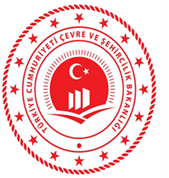 KREDİ
Kredi, mutemetler adına banka veya aynı idareye hizmet veren muhasebe birimi nezdinde açtırılabilir. 

İhale mevzuatı çerçevesinde mal ve hizmet alımı gerçekleştirilecek kamu idarelerinden Hazine ve Maliye Bakanlığınca belirlenenlere doğrudan banka hesabına aktarılabilir. 
DMO ,KİK
10.02.2021
36
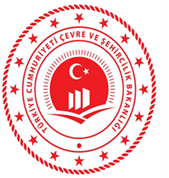 Avans ve Kredi İşlemleri
Her mutemet ön ödemelerden harcadığı tutara ilişkin kanıtlayıcı belgeleri, ilgili kanunlarında belirtilmemiş olması halinde;
    AVANSLARDA                   1 ay
    KREDİLERDE                   3 ay içinde 
muhasebe yetkilisine vermek ve artan tutarı iade etmekle yükümlüdür. 

Süresi içerisinde mahsup edilmeyen avanslar hakkında 6183 sayılı Amme Alacaklarının Tahsil Usülü Hakkında Kanun hükümleri uygulanır.
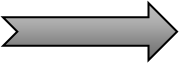 10.02.2021
37
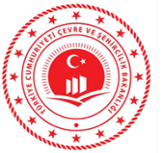 AVANS -KREDİ ARASINDAKİ FARKLAR
10.02.2021
38
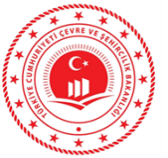 AKREDİTİF
Açılmış akreditiflere ilişkin kredi artıkları ertesi yıla devreder, ödenekleri iptal olunur; ancak müteakip yıl bütçesinin ilgili tertibine bu tutar kadar ödenek üst yönetici onayı ile ödenek kaydolunur.
10.02.2021
39
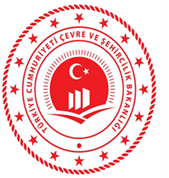 ÖN ÖDEMELERİN YIL SONUNDA MAHSUBU
Mutemetler, mali yılın sonunda mahsup süresinin dolmasını beklemeksizin, mahsubunu yapmadıkları harcamalara ait belgeleri muhasebe yetkilisine verip, artan tutarı iade ederek hesabını kapatmakla yükümlüdürler.

 Mali yıl sonuna kadar kapatılmayan veya mahsup döneminde mahsup edileceği idaresince bildirilmeyen ön ödeme tutarı, yıl sonunda mutemet adına ilgili hesaba borç kaydedilerek ön ödeme hesabı kapatılır. 
Mutemet adına borç kaydedilen tutarlar hakkında  muhasebe yönetmeliğinde belirtildiği şekilde işlem yapılır.
10.02.2021
40
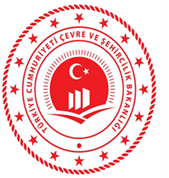 ÖDENEKLERİN KULLANILMASI 5018/md 20
10.02.2021
41
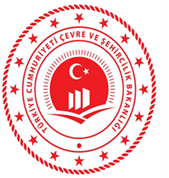 ÖDENEK ÜSTÜ HARCAMA(5018/md.70)
Kamu zararı oluşturmamakla birlikte;
Bütçelere, AHP ye, 
Serbest bırakma oranlarına aykırı olarak veya 
Ödenek gönderme belgelerindeki ödenek miktarını aşan harcamalar için,
Harcama talimatı veren harcama yetkililerine, 
Her türlü aylık, ödenek, zam ve tazminat dahil yapılan bir aylık net ödemeler toplamının iki katı tutarına kadar para cezası verilir.
10.02.2021
42
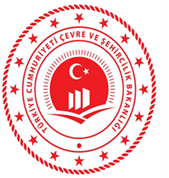 KAMU ZARARI(5018/md.70)
10.02.2021
43
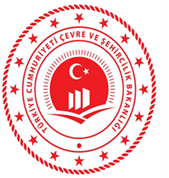 Kamu zararının belirlenmesinde;
İş, mal veya hizmet karşılığı olarak belirlenen tutardan fazla ödeme yapılması,

    Mal alınmadan, iş veya hizmet yaptırılmadan ödeme yapılması,

     Mevzuatında öngörülmediği halde ödeme yapılması,
Esas alınır.
10.02.2021
44
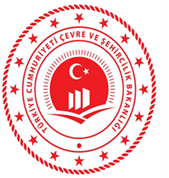 Kamu Zararının Tespiti Ve Bildirilmesi
10.02.2021
45
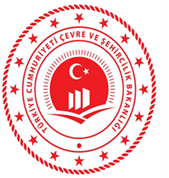 Kamu Zararlarının Tahsiline İlişkin Usul Ve Esaslar Hakkında Yönetmelik
Kontrol, denetim, inceleme, kesin hükme bağlama veya yargılama sonucunda tespit edilen kamu zararı, zararın oluştuğu tarihten itibaren ilgili mevzuatına göre hesaplanacak faiziyle birlikte ilgililerden tahsil edilir.
10.02.2021
46
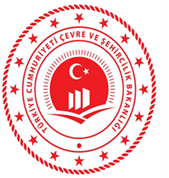 YETKİSİZ TAHSİL VE ÖDEME(5018/md 72)
Kanunların öngördüğü şekilde yetkili kılınmamış hiçbir gerçek veya tüzel kişi, kamu adına tahsilat veya ödeme yapamaz.
Yetkisiz tahsilat veya ödeme yapılması, kamu hizmeti karşılığında bağış veya yardım toplanması hallerinde; 
Söz konusu tutarlar, yetkisiz tahsilat veya ödeme yapılanlardan alınarak, ilgisine göre bütçeye gelir kaydedilir veya ilgililerine iade edilmek üzere emanet hesaplarına kaydedilir. 
Ayrıca, bunlar hakkında ilgili kanunları uyarınca adli ve idari yönden gerekli işlemler yapılır.
10.02.2021
47
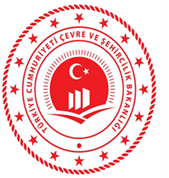 ZAMANAŞIMI (5018/md 74)
Kamu zararının meydana geldiği ve bu Kanunda belirtilen para cezalarının verilmesini gerektiren fiilin işlendiği yılı izleyen malî yılın başından başlamak üzere zamanaşımını kesen ve durduran genel hükümler saklı kalmak kaydıyla onuncu yılın sonuna kadar tespit ve tahsil edilemeyen kamu zararları ile para cezaları zamanaşımına uğrar.
10.02.2021
48
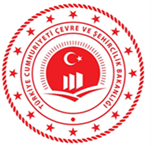 STRATEJİ GELİŞTİRME BAŞKANLIĞI 
İÇ KONTROL DAİRE BAŞKANLIĞI
2021
10.02.2021
49